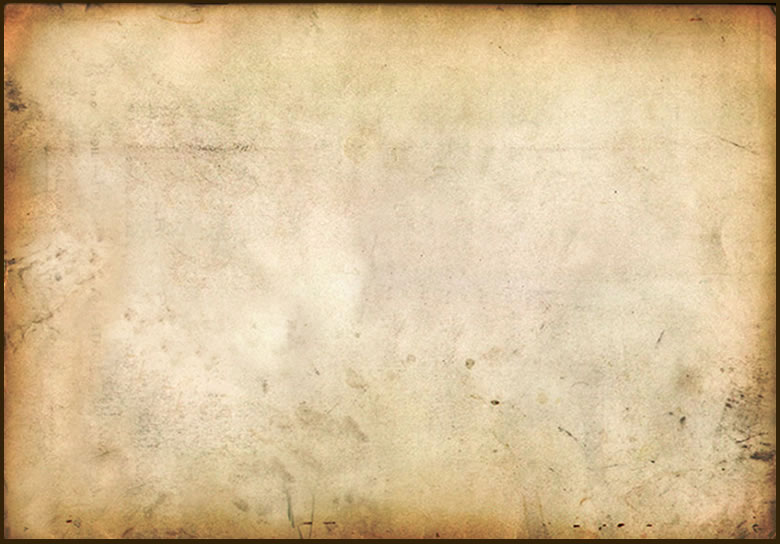 Спасибо за внимание!
Презентация подготовлена для старших дошкольников.
Санкт-Петербург, Калининский район. ГБДОУ детский сад №2
Автор презентации: Покуль Надежда Борисовна